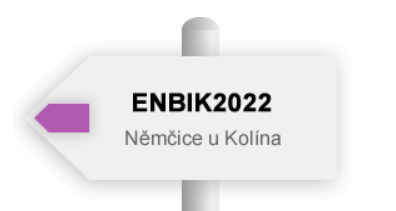 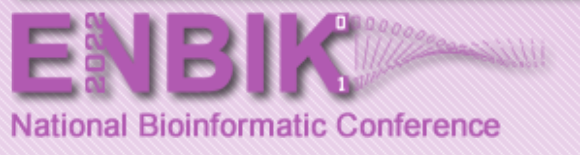 GC content of transposons and of their (animal) host genomes

Radka Symonová1,2,3,4 , Jan Kubečka2, Dominik Matoulek4

1 Technical University of Munich/Freising
2 Institute of Hydrobiology, Biology Centre CAS, České Budějovice
3 University of South Bohemia, Faculty of Science, České Budějovice
4 University of Hradec Kralove, Faculty of Science, Hradec Králové
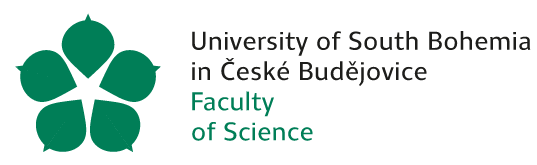 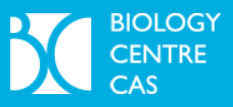 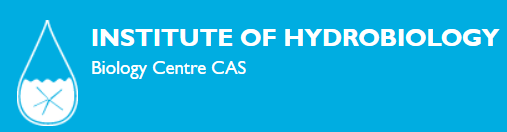 Why is GC% important?
GC% plays an important role in:
Gene density – genes are GC-rich

(Thermo)stability of DNA

Bendability of DNA

DNA replication timing

Exon splicing site recognition

Exon/intron length

Types and proportion of transposons
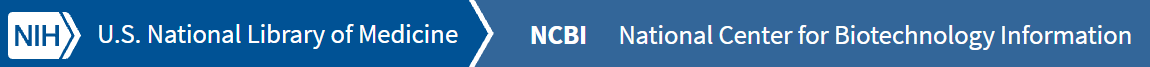 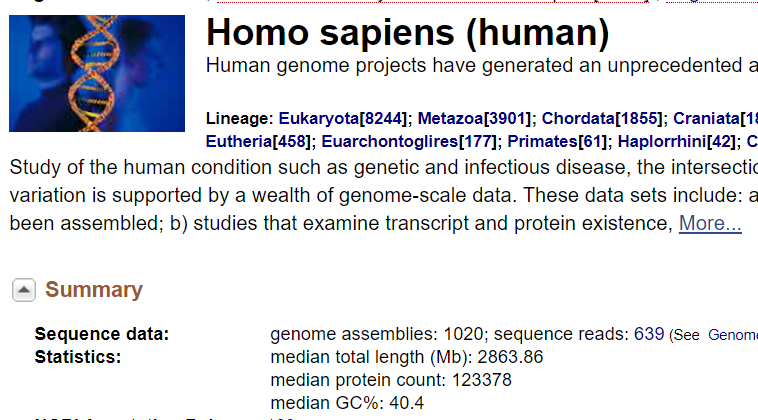 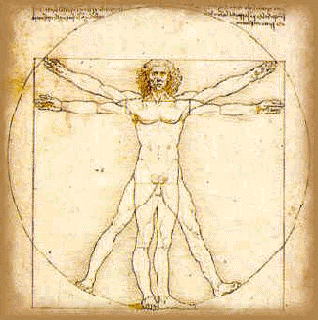 Actually, AT-rich!
GC% is not equally distributed within genes and in the genome
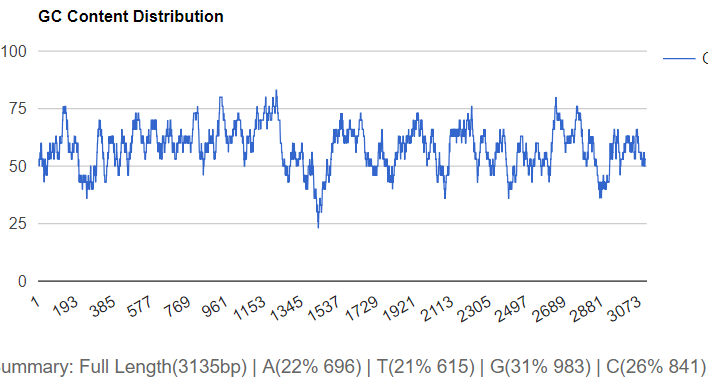 >ENSLOCT00000000033.1 cds scaffold:LepOcu1:JH591449.1:131083:153586:-1 gene:ENSLOCG00000000026.1 gene_biotype:protein_coding transcript_biotype:protein_coding gene_symbol:kif20bb description:kinesin family member 20B [Source:NCBI gene;Acc:102689298]
GC%
Position (bp)
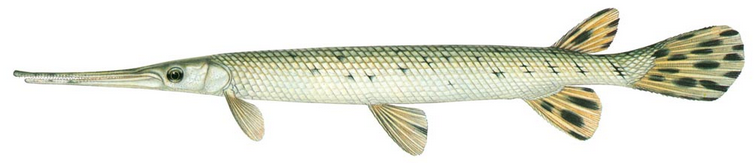 https://www.biologicscorp.com/tools/GCContent/ sliding window size 30, data from ENSEMBL
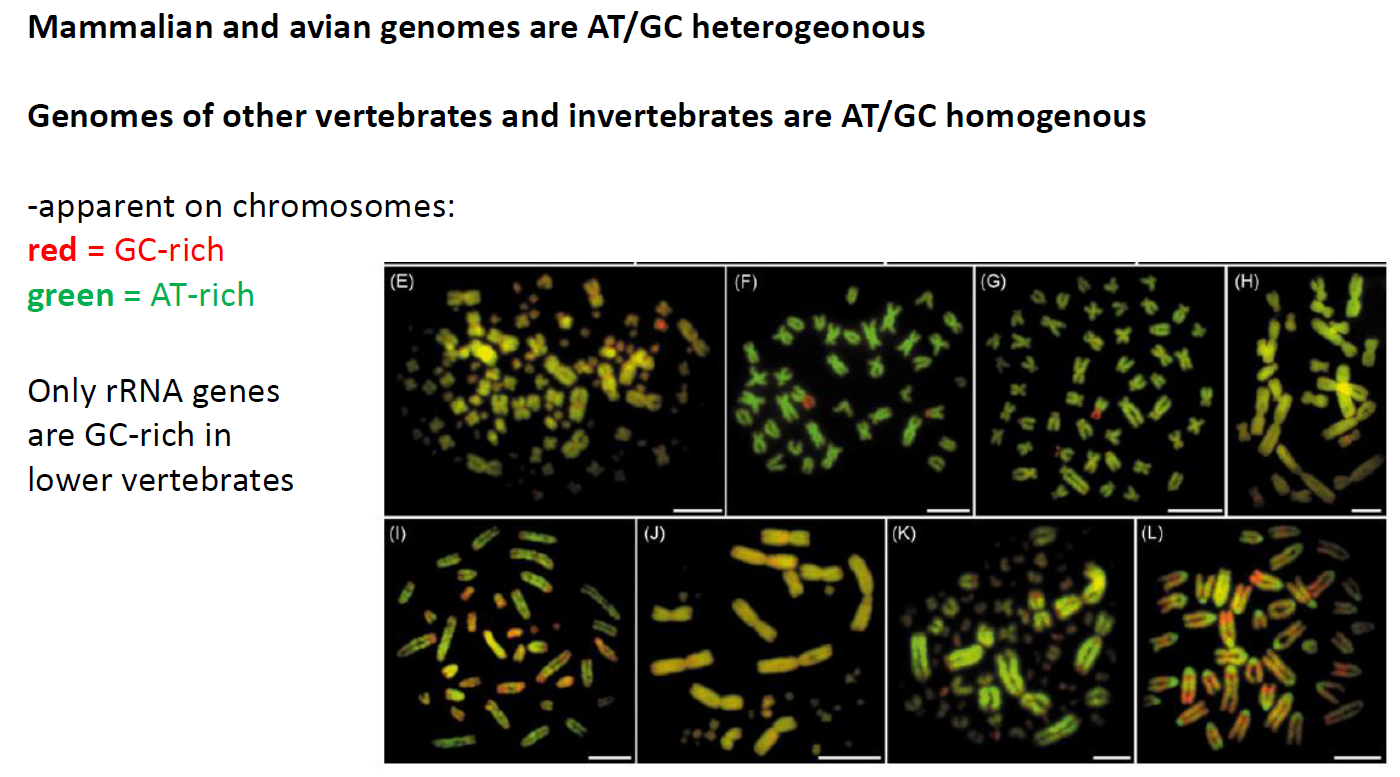 AT/GC heterogeneity
Motivation
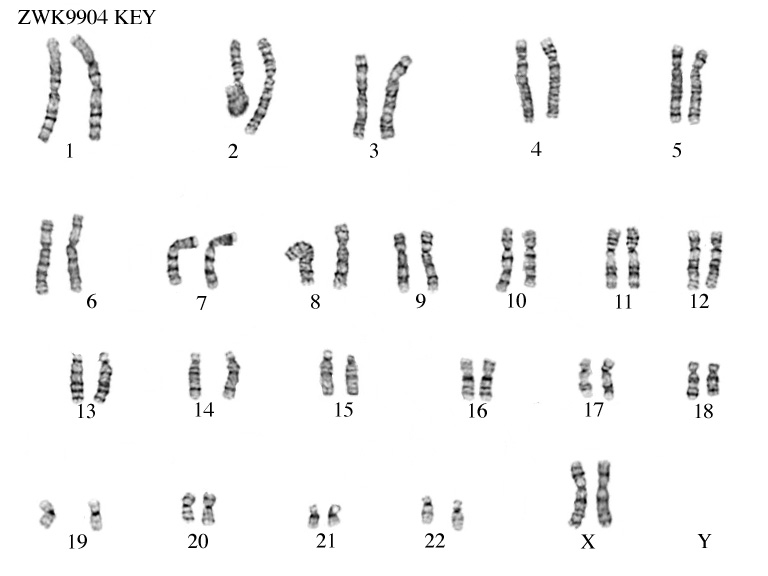 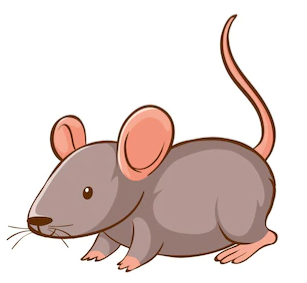 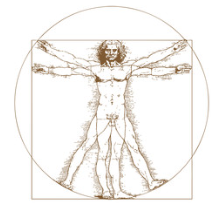 Symonová et al., 2016
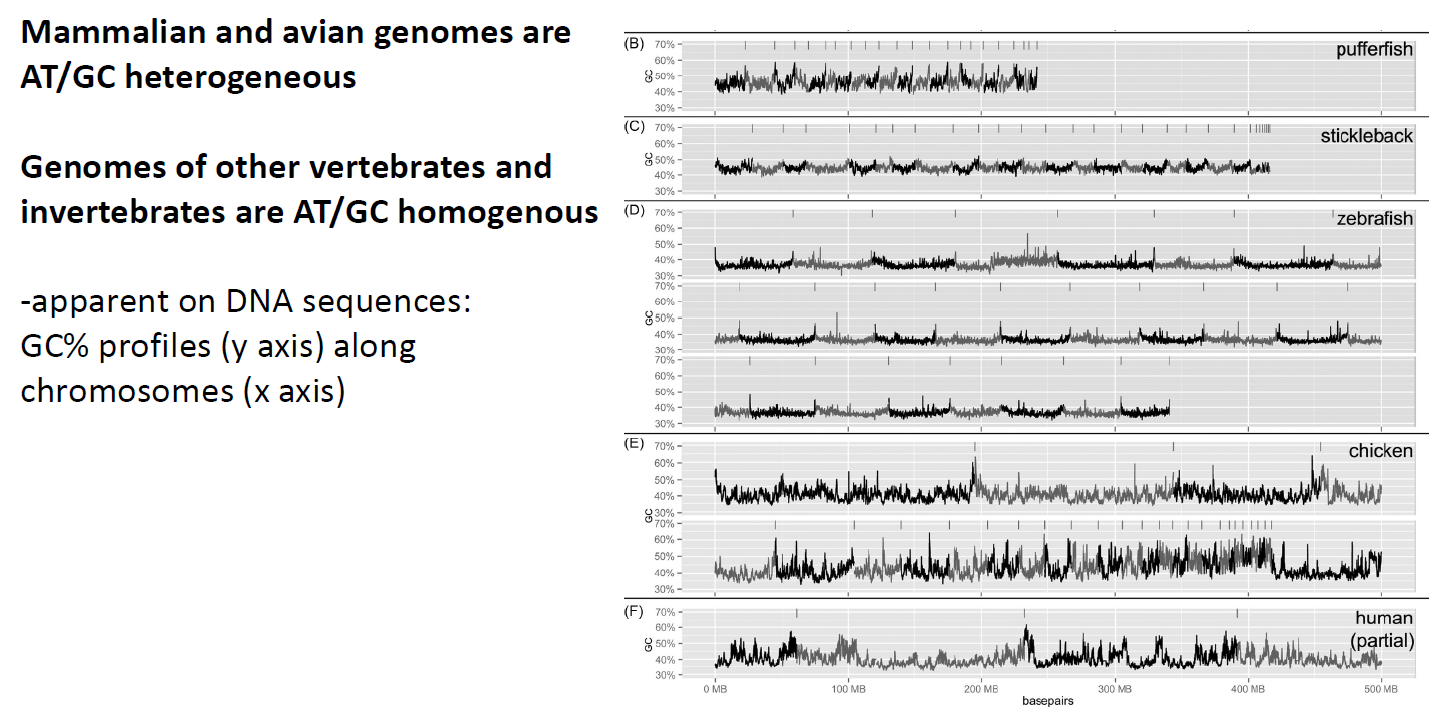 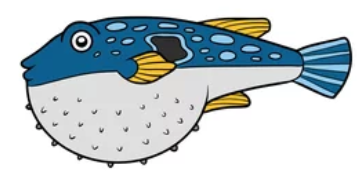 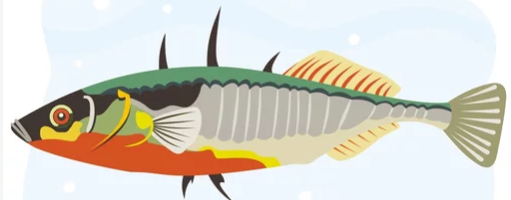 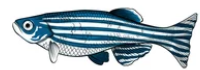 Motivation
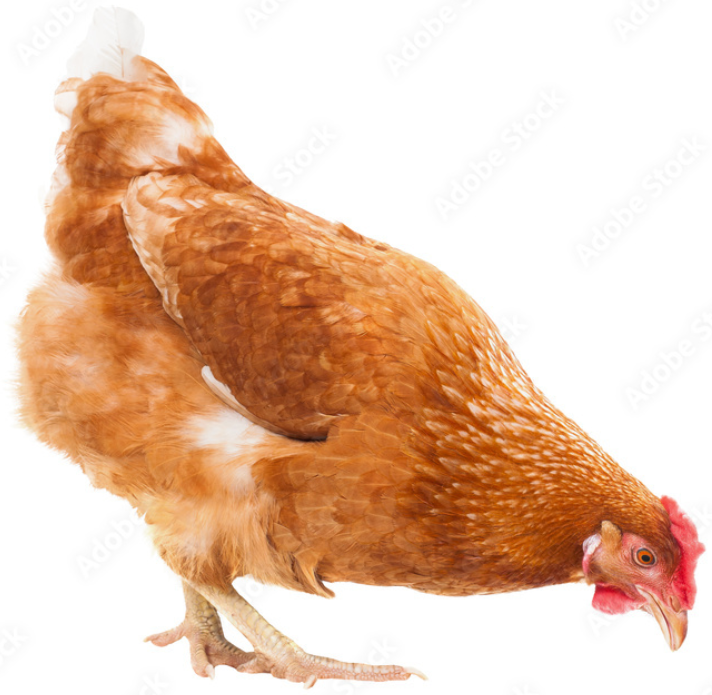 AT/GC heterogeneity
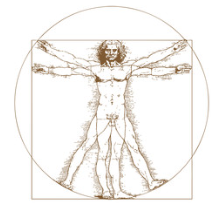 Symonová et al., 2016
-genomes assembled to the chromosome level
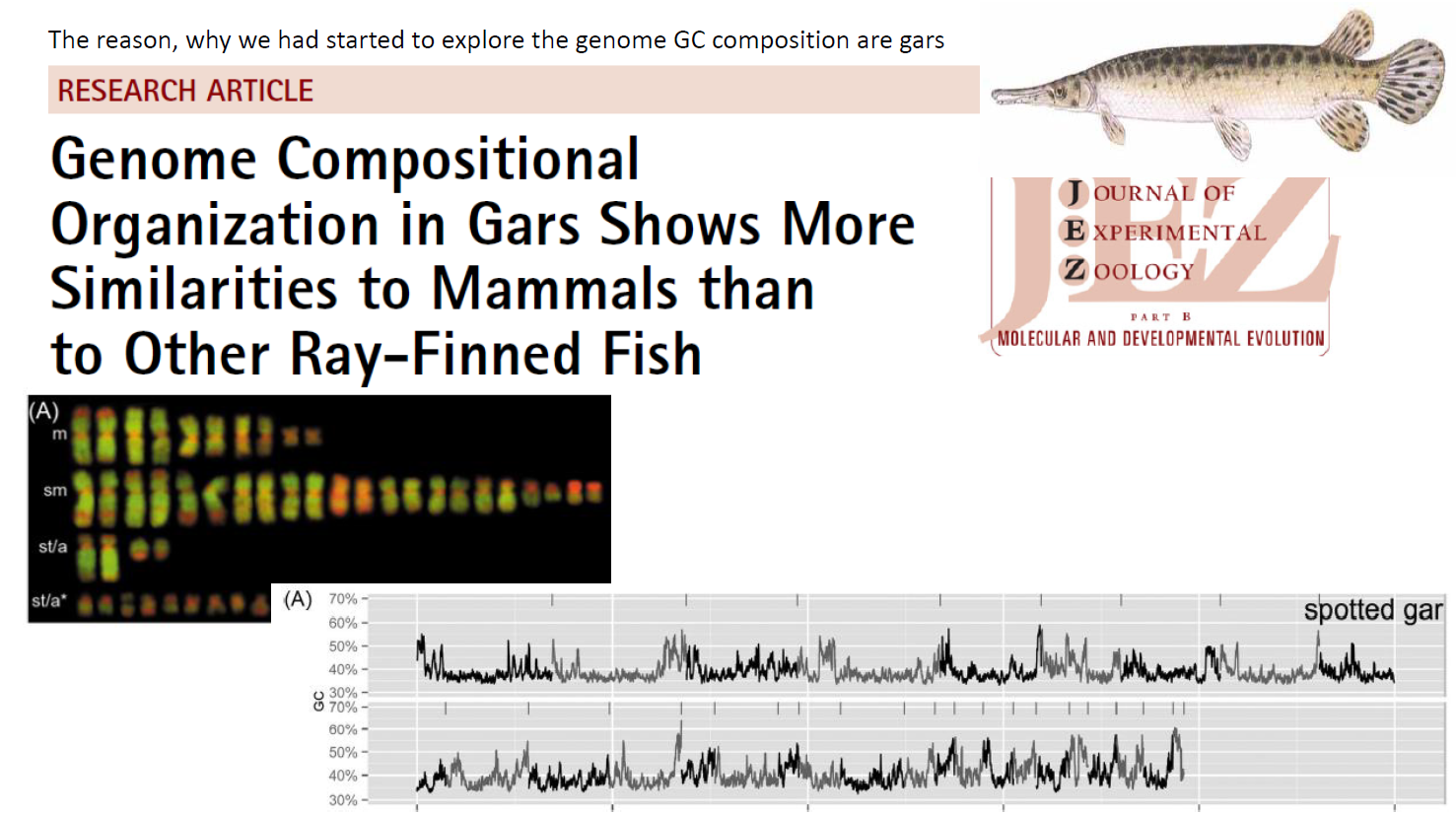 Symonová et al., 2016
Motivation
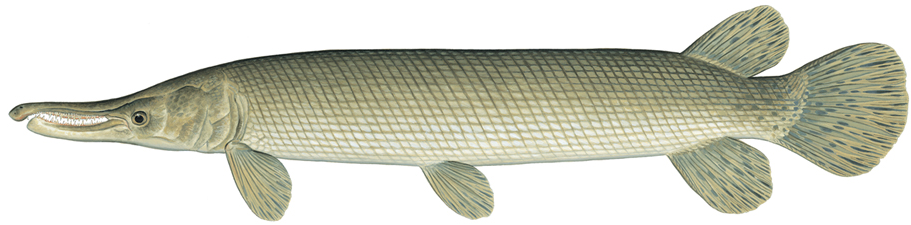 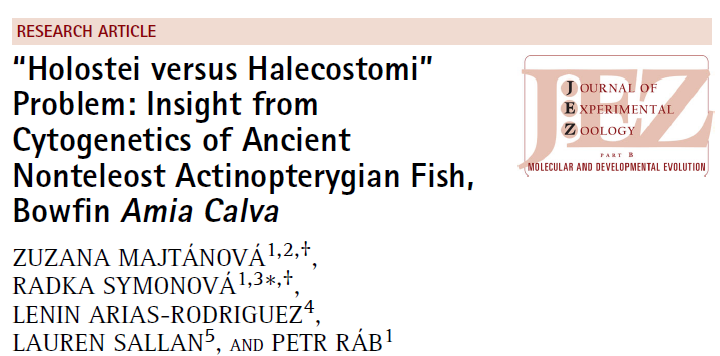 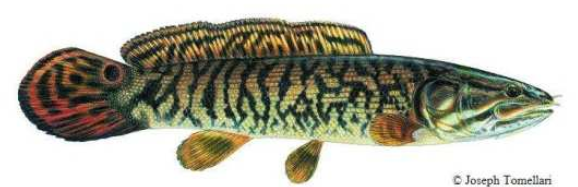 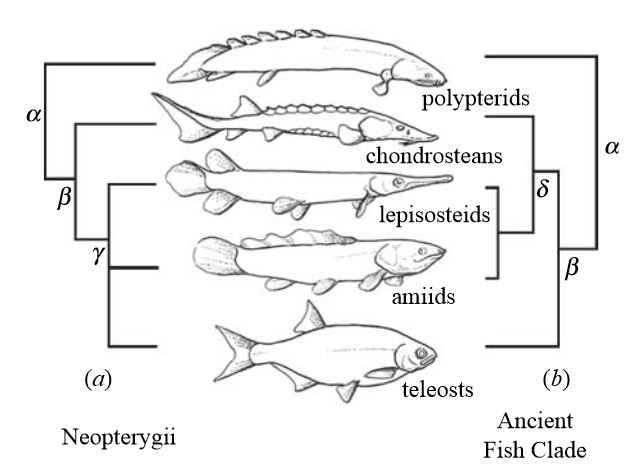 The typical teleost-like AT/GC homogeneity in the closest living relative of gars, the bowfin.
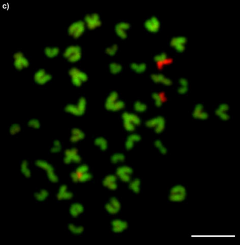 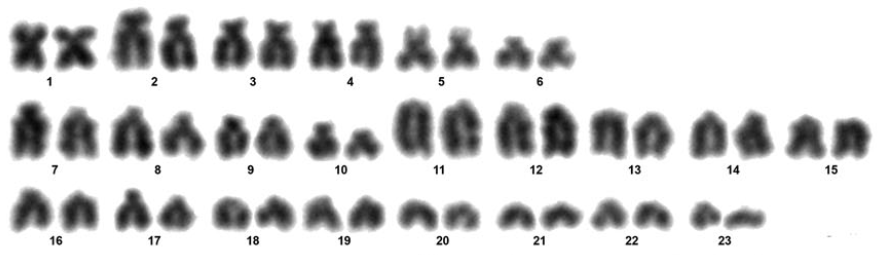 -G-banding not working
Majtanova, Symonova et al., 2017
Summary of the most important attempts to explain the AT/GC heterogeneity in higher vertebrates (proposed already before gars)
Is selection involved or are neutral processes the only culprits?
Thermodynamic stability of DNA – adaptation to homoiothermy through selection (C≡G more stable than A=T)
Compensation for 5-Methyl-Cytosin deamination, resulting in T (5mC less stable → hypermutable)
GC-biased gene conversion – GC% positively correlated with recombination rate 
DNA/RNA Bendability – GC% defines optimal physical properties of DNA
       - AT-rich DNA less bendable → suppression of gene expression
       - GC-rich DNA more bendable → supportive of gene expression
Nucleosome Formation Potential – negatively correlated with GC% → chromatin condensing → gene suppression
DNA Break-Points resulting in mutations
Codon Usage Bias  GC-Bias? Refers to only a tiny fraction of genome
Metabolic hypothesis – GC% correlated with the metabolic rate (corrected according to environmental temperature)
Reasons of the AT/GC heterogeneity in mammals and birds not yet resolved
-one more hypothesis proposed to explain the AT/GC genome organization
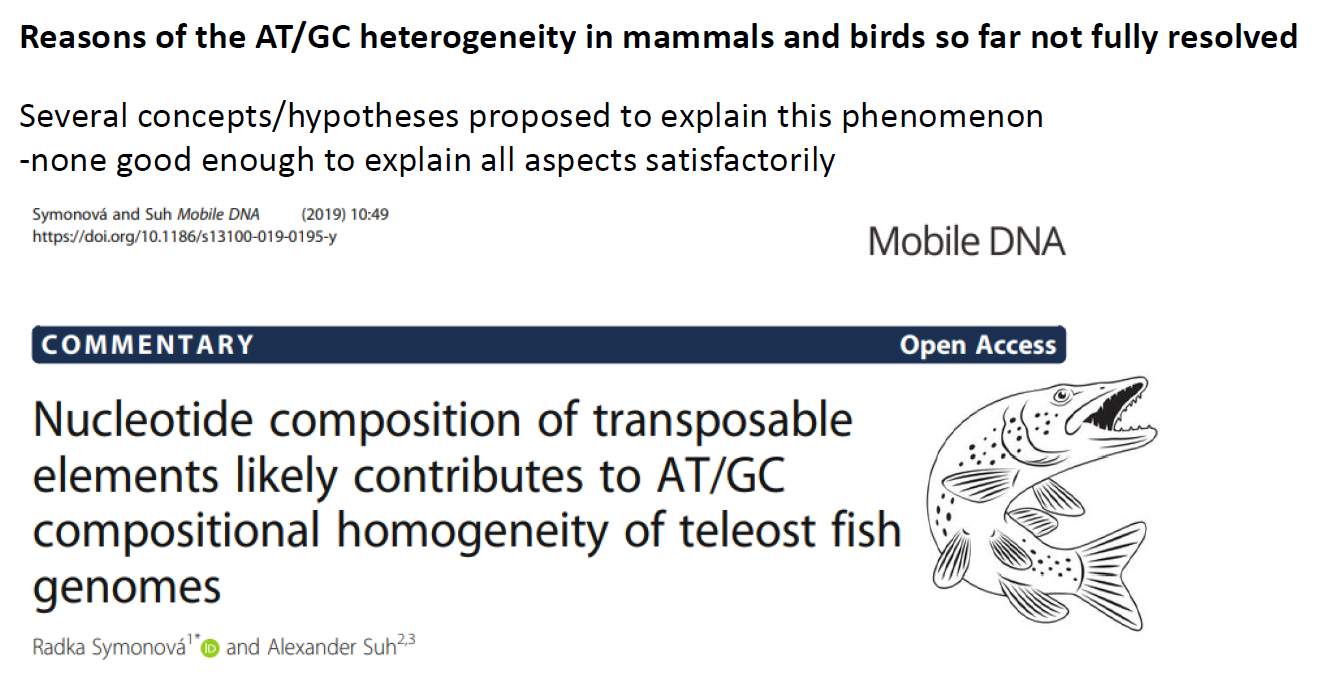 Background
2019
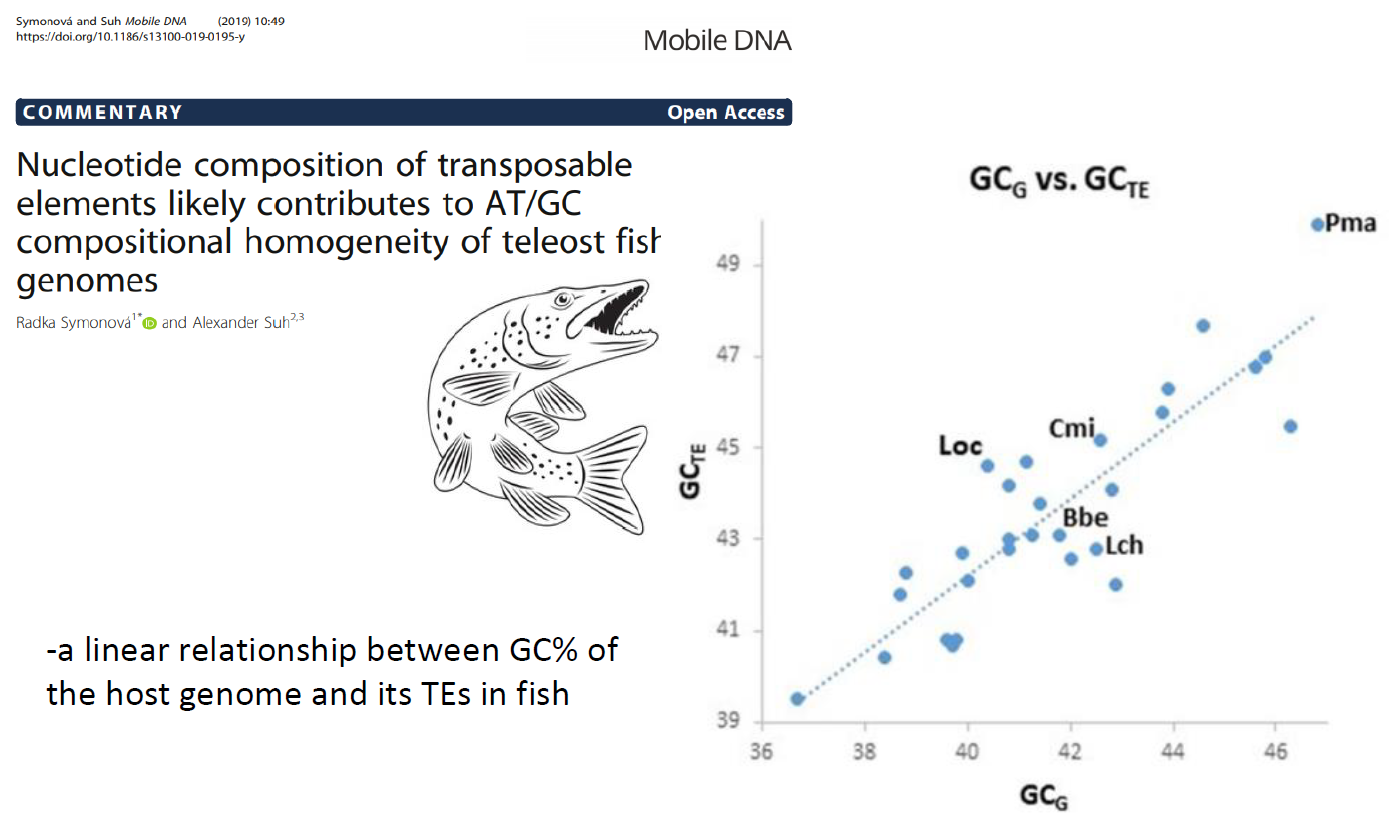 Background
Symonová et Suh, 2019
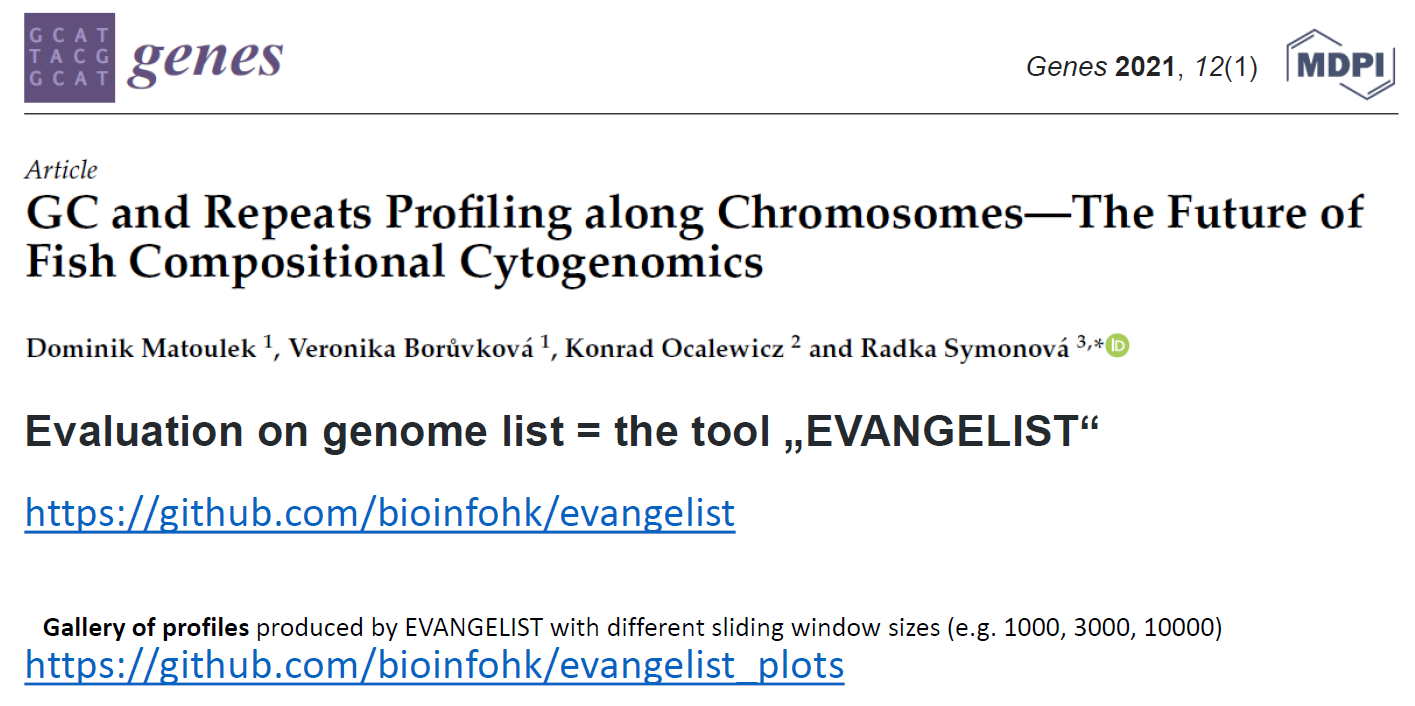 Towards the solution?
.py 
(v1.0,
 v2.0 in prep)
-virtual karyotyping tool enabling to link genomes and chromosomes 
(still largely impossible in fish due to the lack of suitable markers)
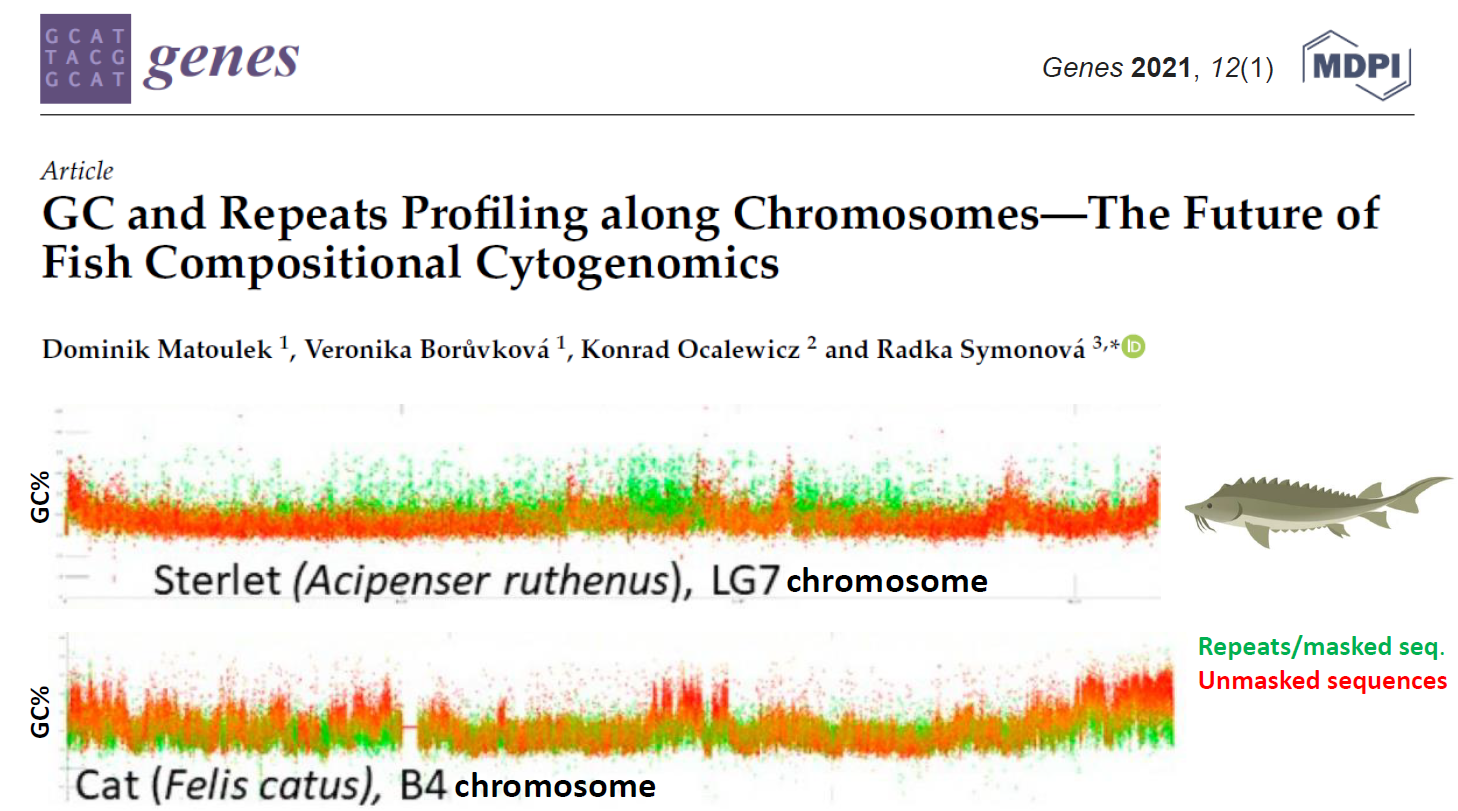 Towards the solution?
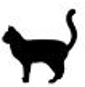 Repeats homogenize the GC% in fish (and blur the fluorescent signal)
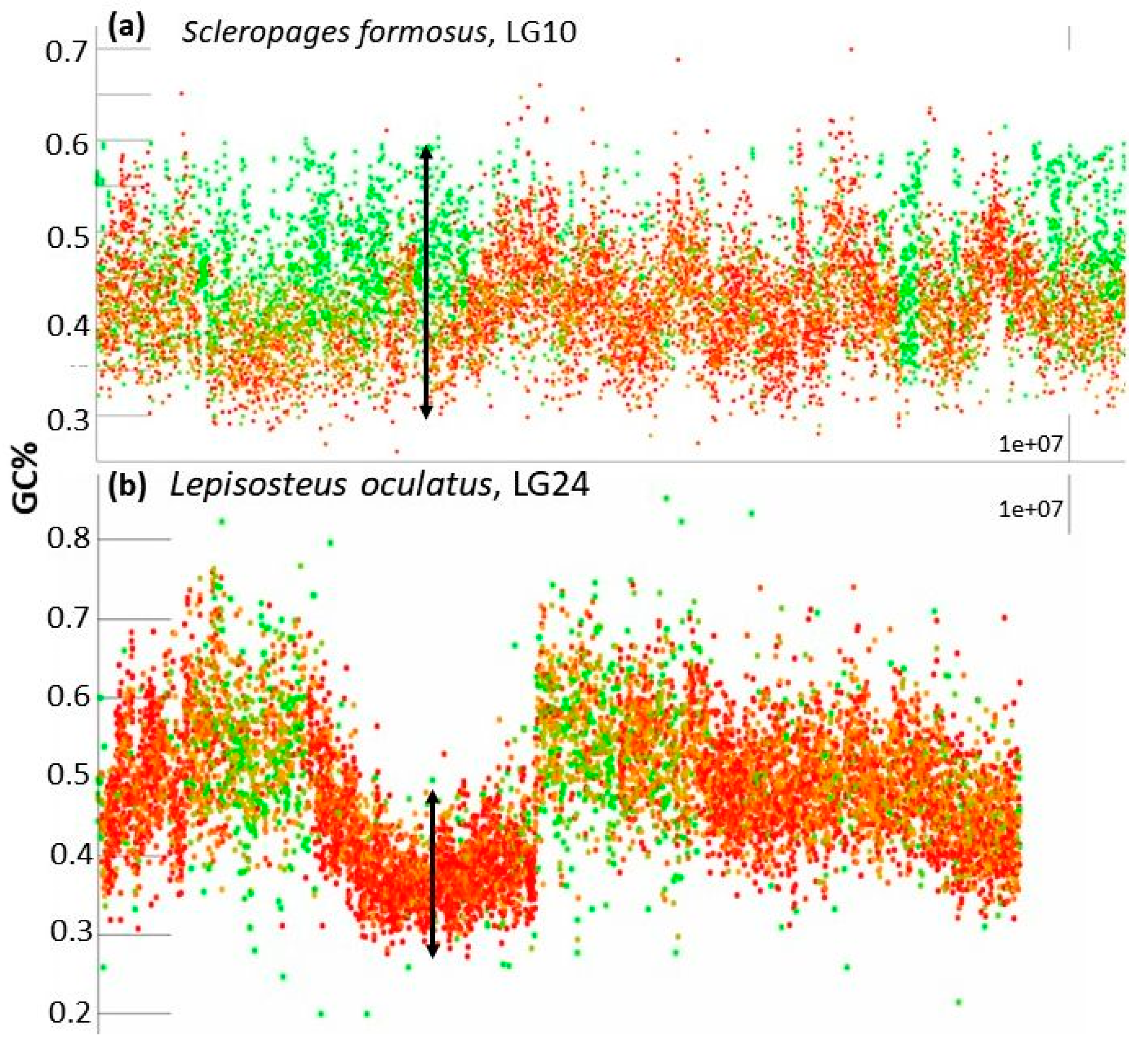 Preliminary results 
*Repeats homogenize the GC% in fish
*Gars indeed a more „mammalian“ way
   of AT/GC organization
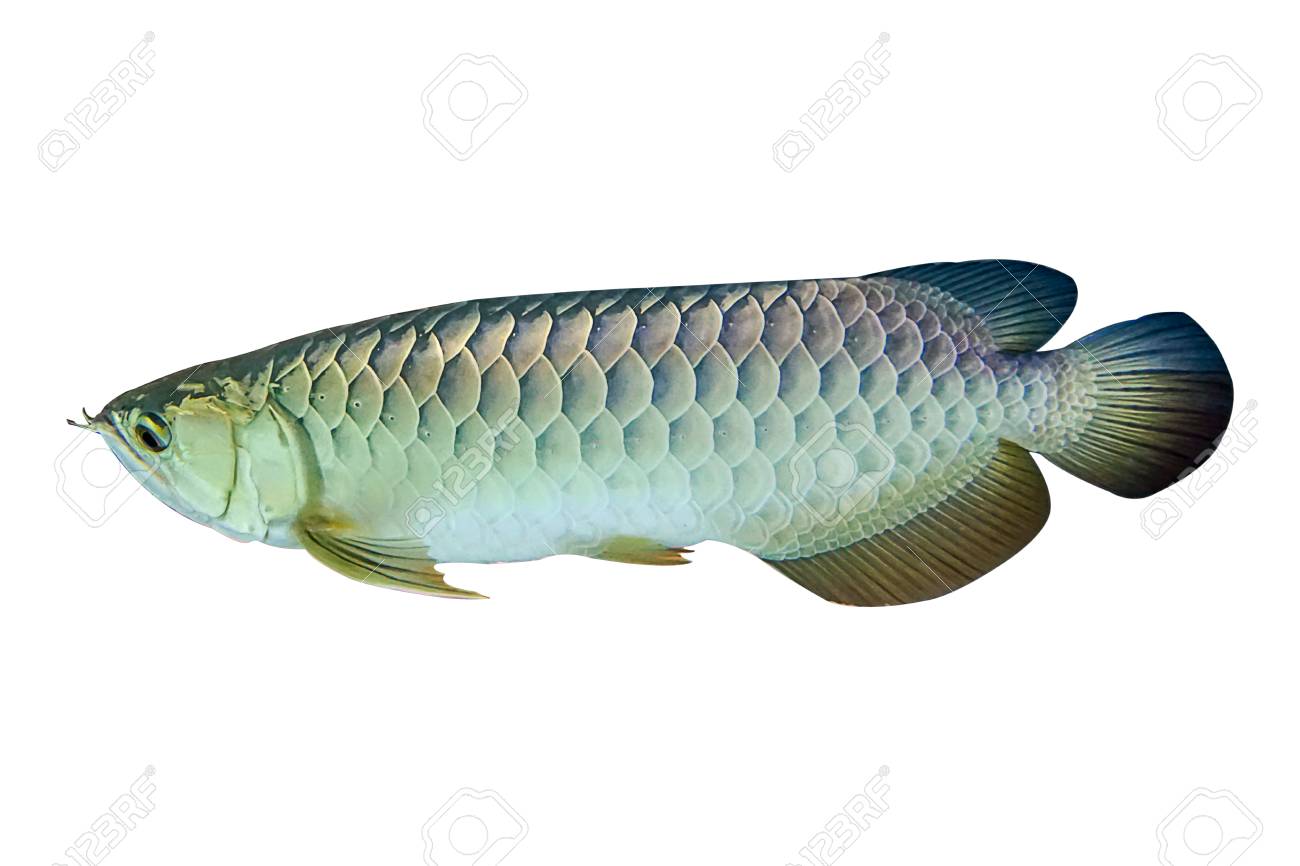 Towards the solution?
→ completely dependent on the genome assembly quality and particularly on the repeat (soft) masking quality
→ still it helps understand the AT/GC organization of chromosomes in vertebrates
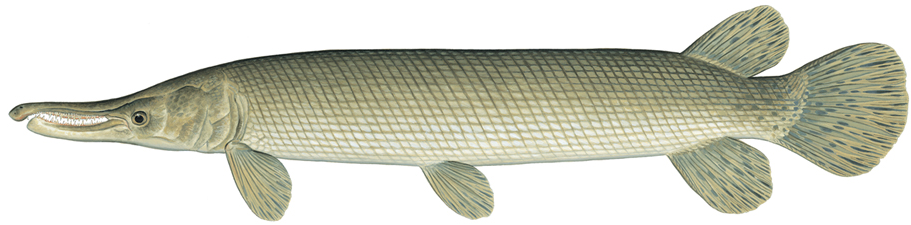 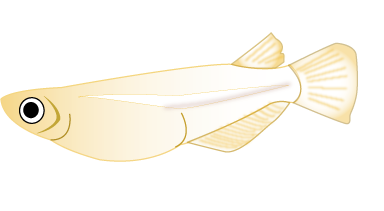 TE% and their
GC% drive the
genome GC organization
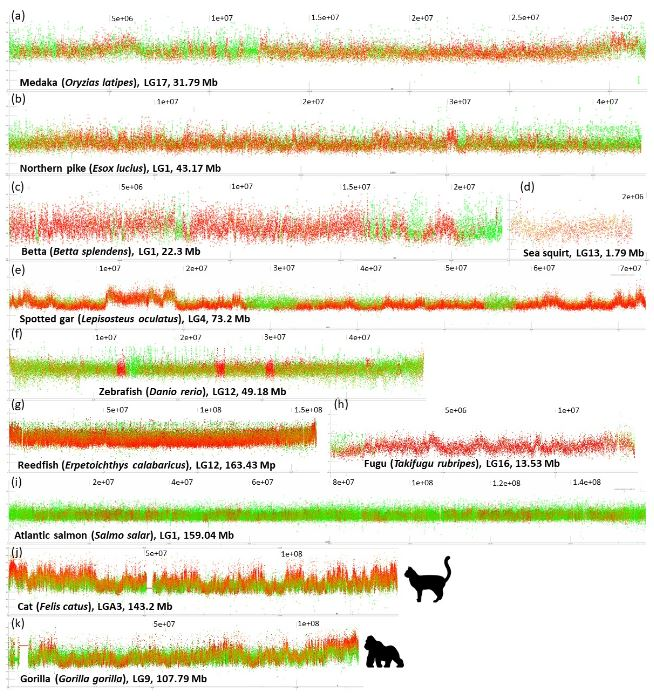 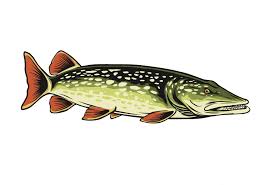 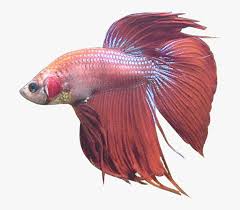 →
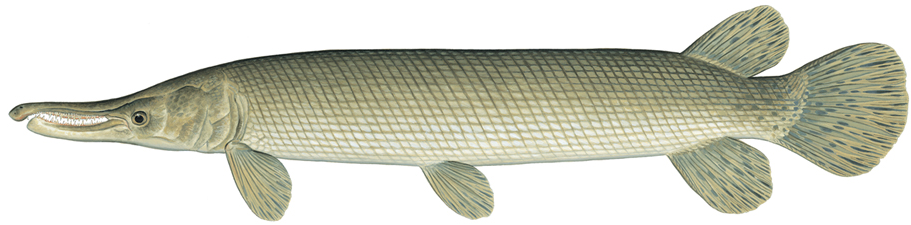 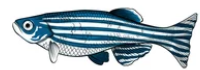 Towards the solution?
Zebrafish 50 % of AT+ TE
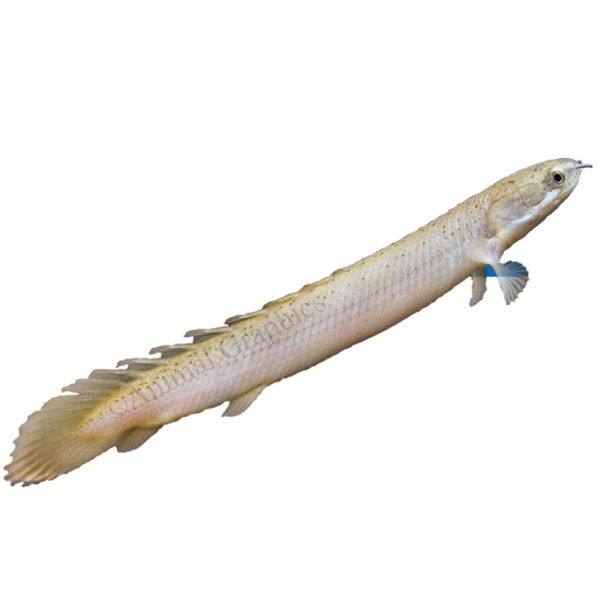 Pufferfish 5-10 % of TE,
GC+ but tiny genome
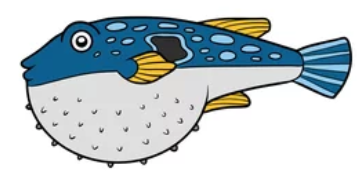 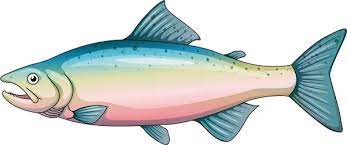 Salmonids 50-60 % of GC+ TE,
an extreme homogenization, large genomes
GC%
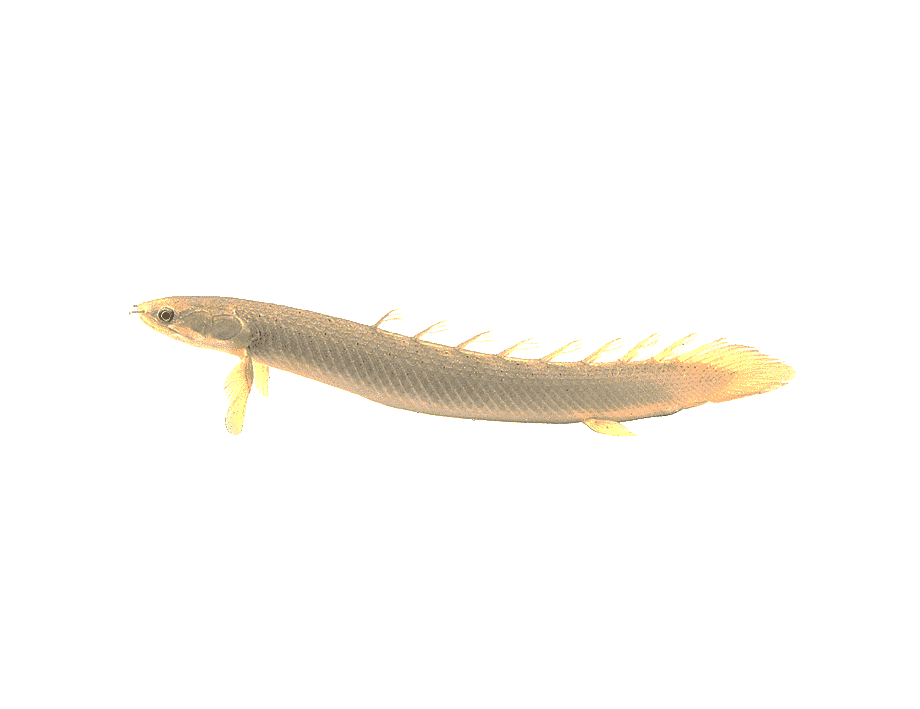 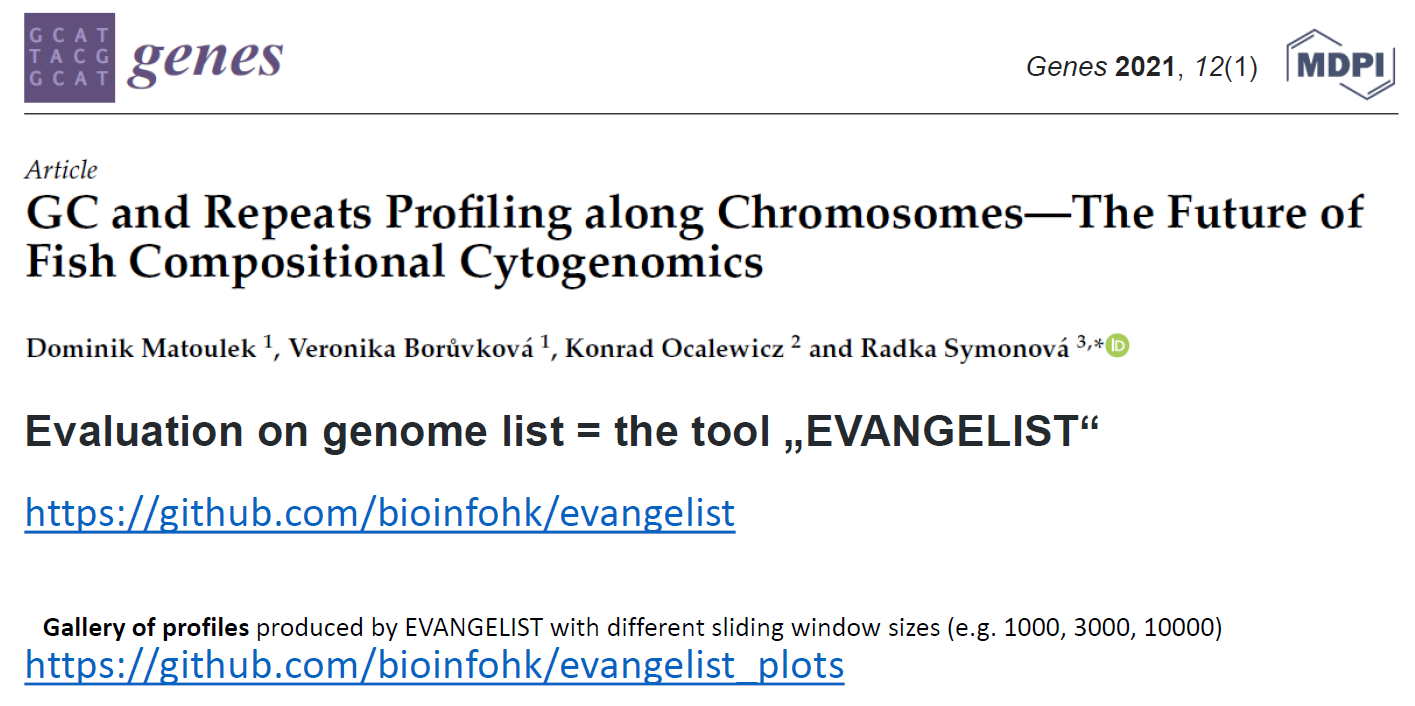 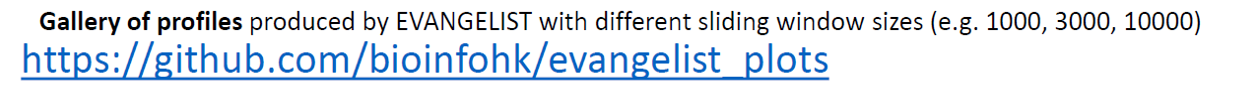 - Full „karyotypes“ available
Everybody welcome to apply, discuss, and cite 
radka.symonova@gmail.com
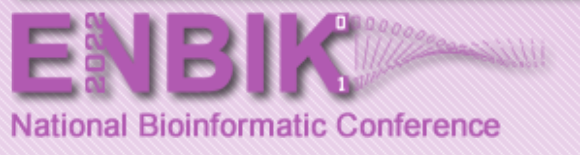 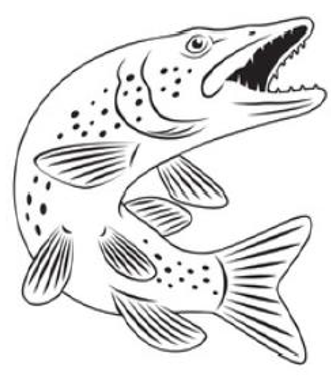 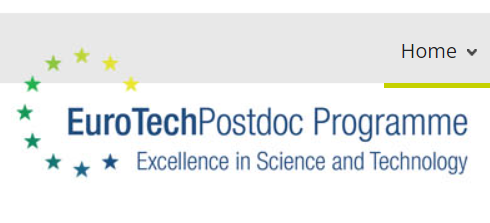 Thank you for your attention
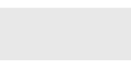 Funding
H2020
The study was supported by the EU within ESIF in frame of Operational Program Research, Development and Education (no. CZ.02.1.01/0.0/0.0/16_025/0007417 administrated by the Ministry of Education, Youth and Sports of the Czech Republic)